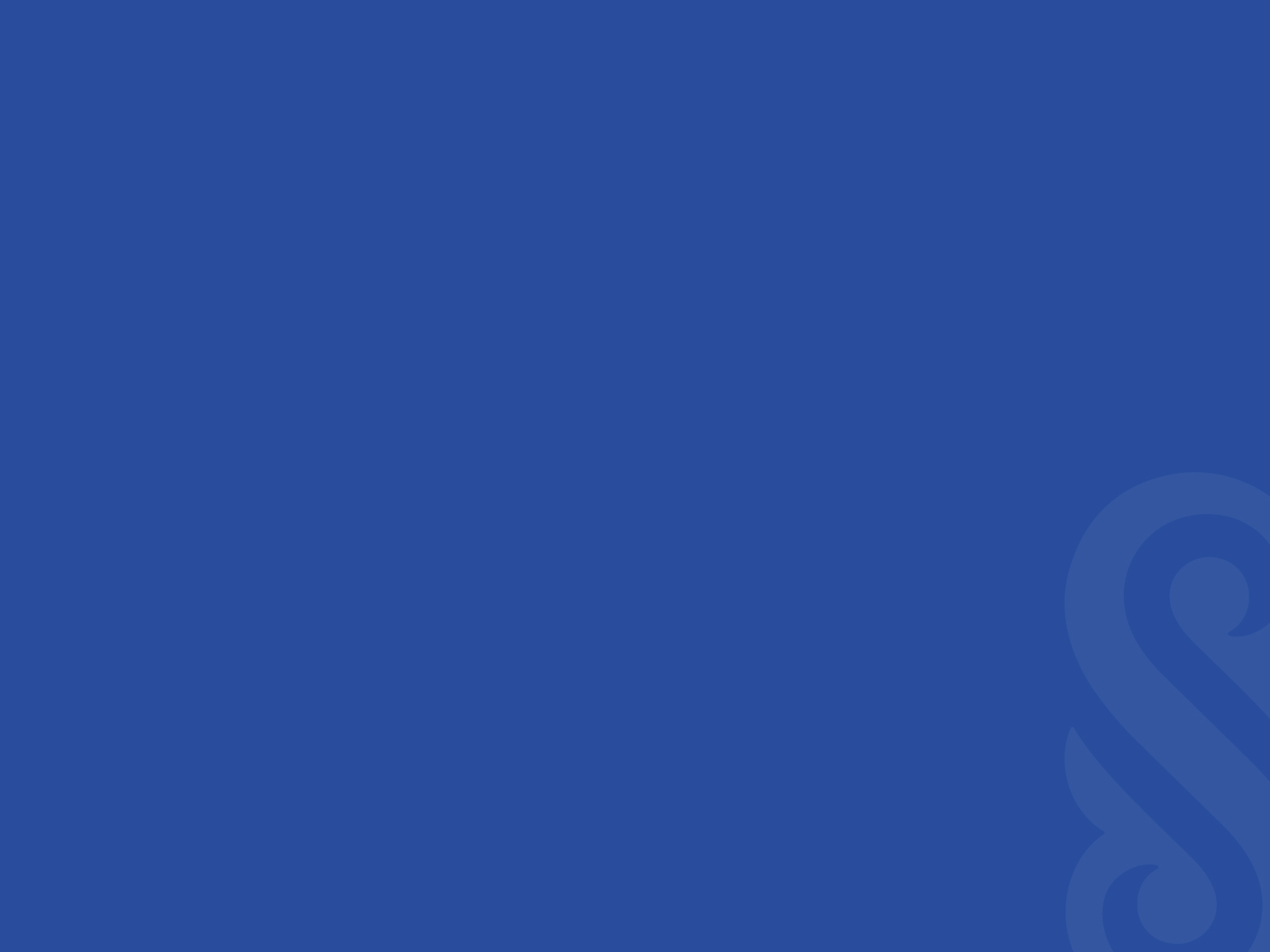 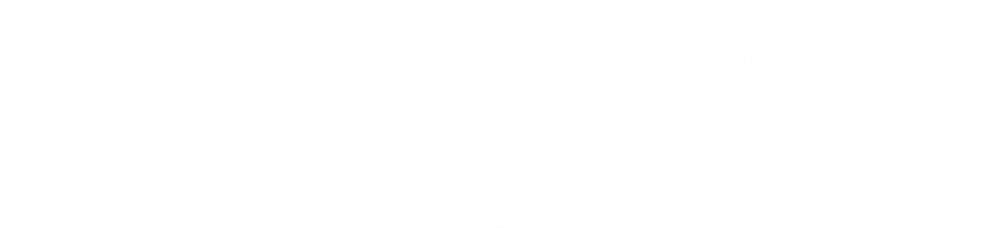 Подготовка при подземной разработке
Преподаватель: Абен Ерболат, канд.техн.наук, ассистент профессор кафедры «Горное дело»
aek554@mail.ru
Содержание
Классификация подготовительных выработок
Классификация способов и схем подготовки рудных месторождений
Схемы подготовки при подземной разработке
По завершению урока Вы будете знать:
Как классифицируются подготовительные выработки
Как классифицируются способы и схемы подготовки рудных месторождений
Какие схемы подготовки при подземной разработке месторождении существуют
Подземные горные выработки
I
I
Устье
I - I
Вс. ствол
Гл. ствол
ОД
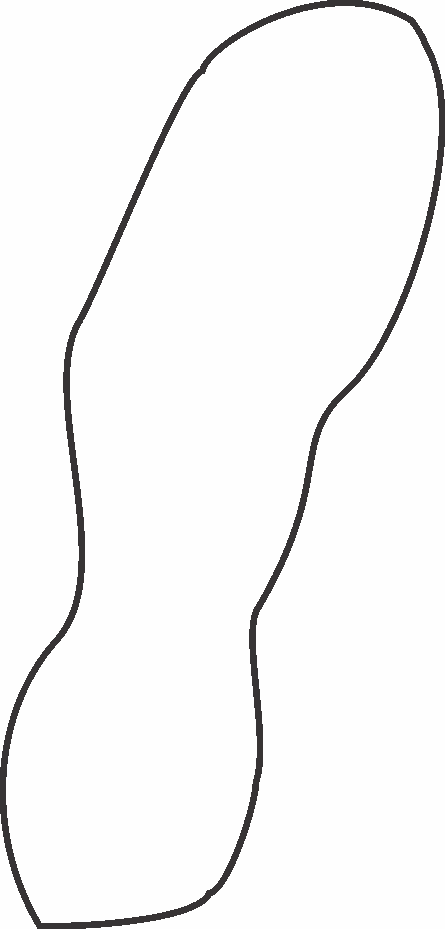 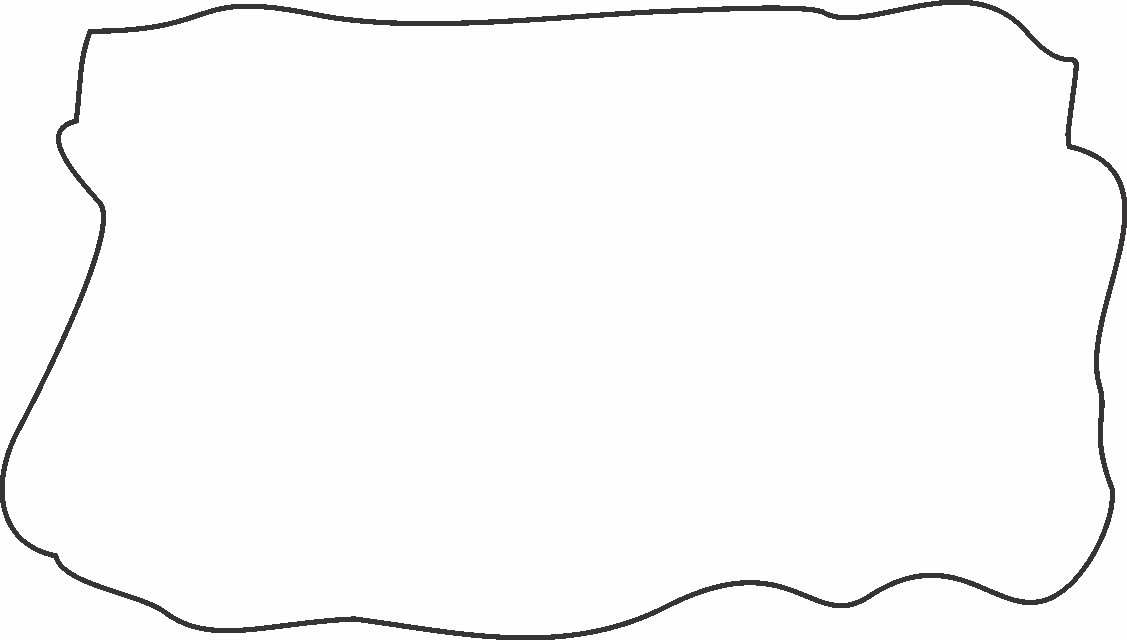 h
э
Орт
Орты
Штрек
РС
Вос
Квершлаг
Штрек
Квершлаг
4
Классификация подготовительных выработок
Подготовка	рудных	месторождений	к	очистным	работам	включает проведение подготовительно-нарезных выработок.
Подготовительные работы – проведение подготовительных выработок с одной плоскостью обнажения, которые разделяют шахтное поле или его часть на отдельные выемочные блоки (панели) с целью обеспечения транспорта материалов и руды, вентиляции, нарезных и очистных работ. Для разделения шахтного поля на этажи и блоки используют штреки, орты и восстающие. 
Нарезные работы – проведение нарезных выработок с одной или двумя плоскостями обнажения в пределах добычных блоков для последующего выполнения очистных работ. После завершения нарезных работ блок считается подготовленным к очистным работам.
Нарезные выработки по назначению делятся на:
буровые (буровые штреки, орты, восстающие);
выпускные (воронки, траншеи, дучки, погрузочные заезды ит.д.);
выработки	для	управления	горным	давлением	(используются	при производстве закладочных работ и обрушении вмещающих пород и руды).
Количество и расположение нарезных выработок в пространстве зависит от системы разработки.
Классификация способов и схем подготовки рудных месторождений
Панельно-камерная схема подготовки с расположением камер между главными штреками
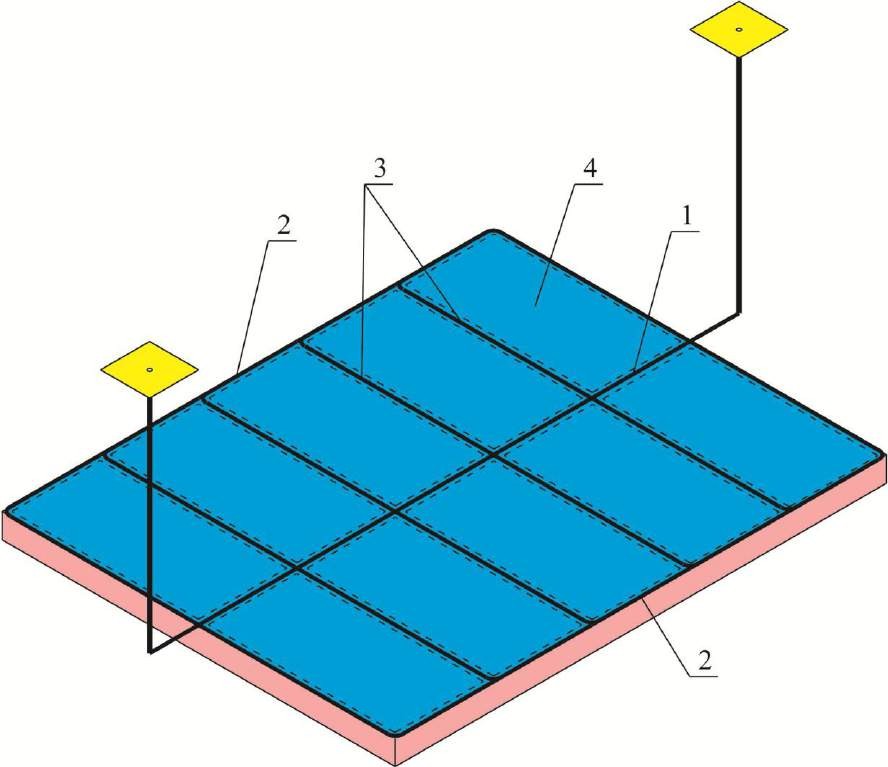 1 – главный откаточный штрек; 
2 – главный вентиляционный штрек; 
3 – панельный штрек; 
4 – камеры
Достоинства:
Не большие объемы ПНР
Возможность исп.конвеера
Панельно-камерная схема подготовки с расположением камер между панельными штреками
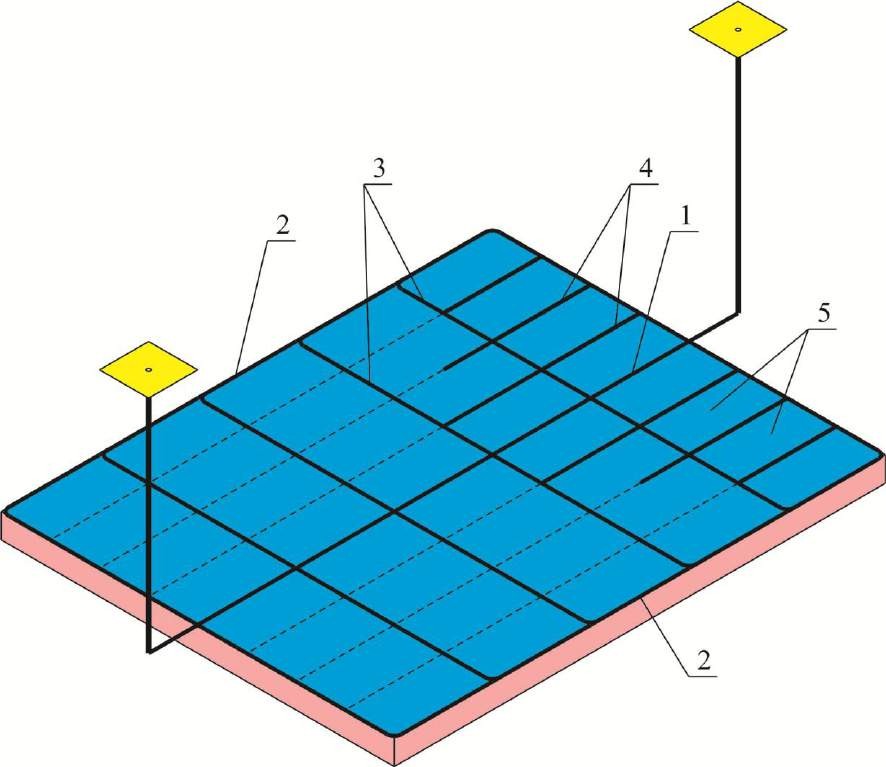 1 – главный откаточный штрек; 
2 – главный вентиляционный штрек; 3 – панельный штрек; 
4 – выемочный штрек; 
5 – камеры
Достоинства:
Больше добычных участков
Возможность исп. конвеера
Схема подготовки рудным штреком
1 – квершлаг; 2 – рудный штрек
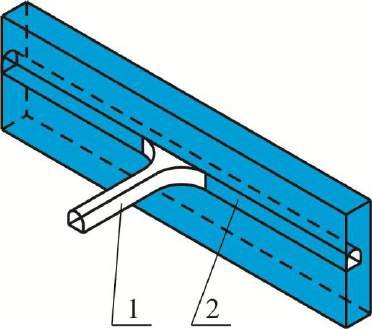 Схема подготовки рудным штреком
Основная схема заключается в том, что рудный штрек проводят в рудном теле y контактов c боковыми породами. Схема откатки руды при такой подготовке – тупиковая. При тупиковой схеме для обеспечения маневров локомотива на флангах этажа предусматривают двухпутевые участки (разминовки)
Подготовка рудным штреком отличается простотой схемы расположения выработок и быстрым вводом в эксплуатацию, что обеспечивает попутную добычу руды и доразведку при проведении штрека.
 Главным недостатком является малая производительность тупиковой схемы откатки и большие потери руды в надштрековом и околоштрековом целиках.
Условия применения: угол падения > 15º, мощность ≤ 8 м(ценность руды, устойчивость?)
Схема подготовки полевым штреком
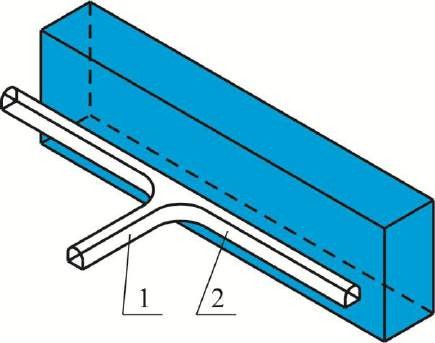 1 – квершлаг; 2 – полевой штрек
Схема подготовки полевым штреком
Основной особенностью этой схемы является то, что полевой штрек проводят в лежачем боку месторождения Схема откатки аналогичная как и при подготовке рудным штреком. Условия применения: угол падения > 15º, мощность 8 – 12 м (ценность и устойчивость).
Схема подготовки рудным и полевым штреком с диагональными заездами
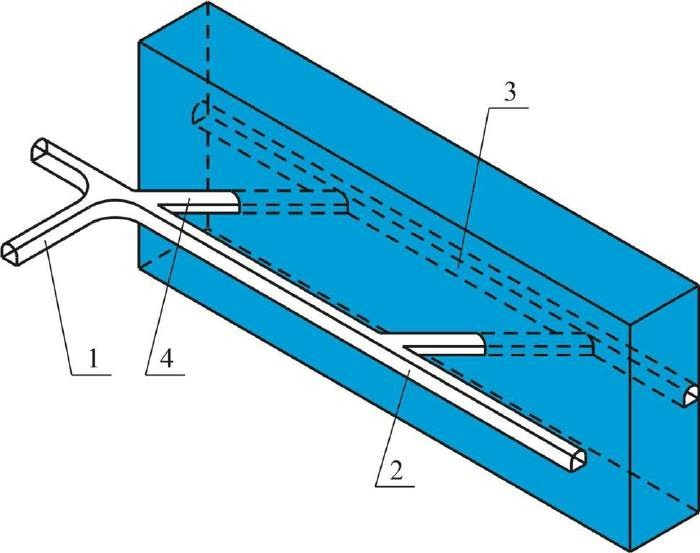 1 – квершлаг; 2 – полевой штрек; 3 – рудный штрек; 4 – диагональный заезд
Схема подготовки рудным и полевым штреком с кольцевыми заездами
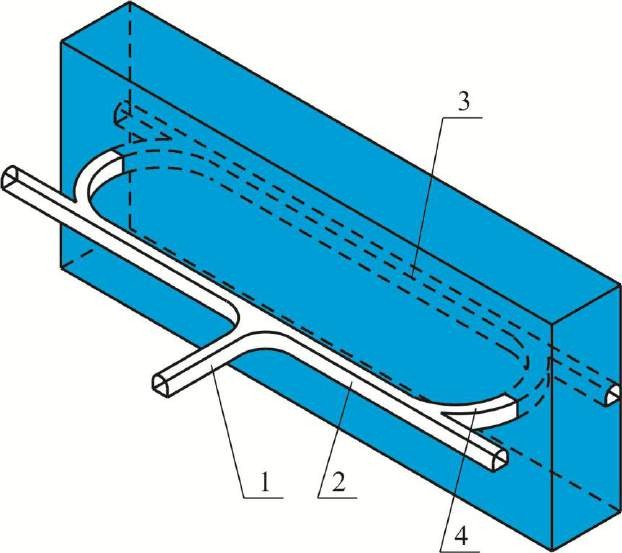 1 – квершлаг; 2 – полевой штрек; 3 – рудный штрек; 4 – кольцевой заезд
Схема подготовки рудным и полевым штреком с кольцевыми заездами
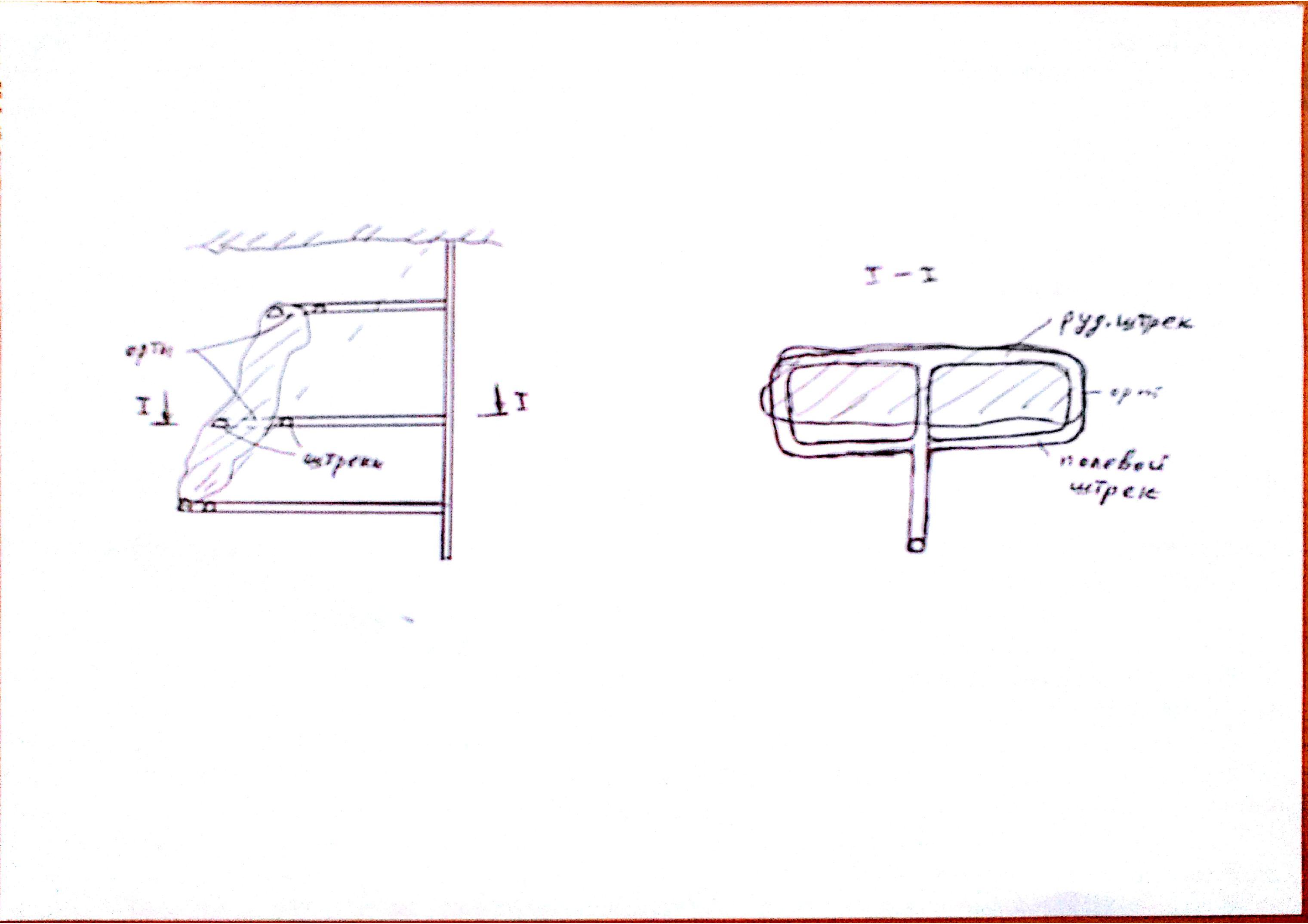 Схема подготовки рудным и полевым штреком с кольцевыми заездами
Заключается в том, что рудный штрек проводят в рудном теле, а полевой штрек в породах лежачего бока. Для обеспечения кольцевой откатки руды через каждые 100 – 200 м рудный и полевой штрек соединяют кольцевыми заездами. 
 Условия применения: угол падения > 15º, мощность  10-18 м.
Схема подготовки рудным штреком и тупиковыми ортами
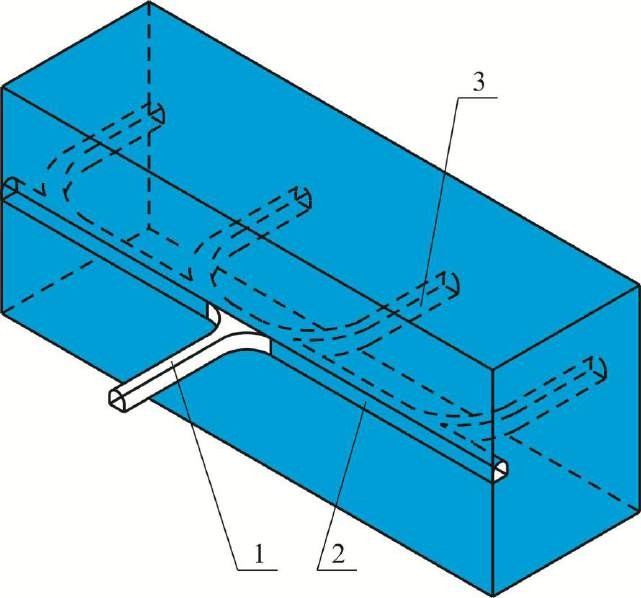 1 – квершлаг; 2 – рудный штрек; 3 – тупиковый орт
Схема подготовки рудным штреком и тупиковыми ортами
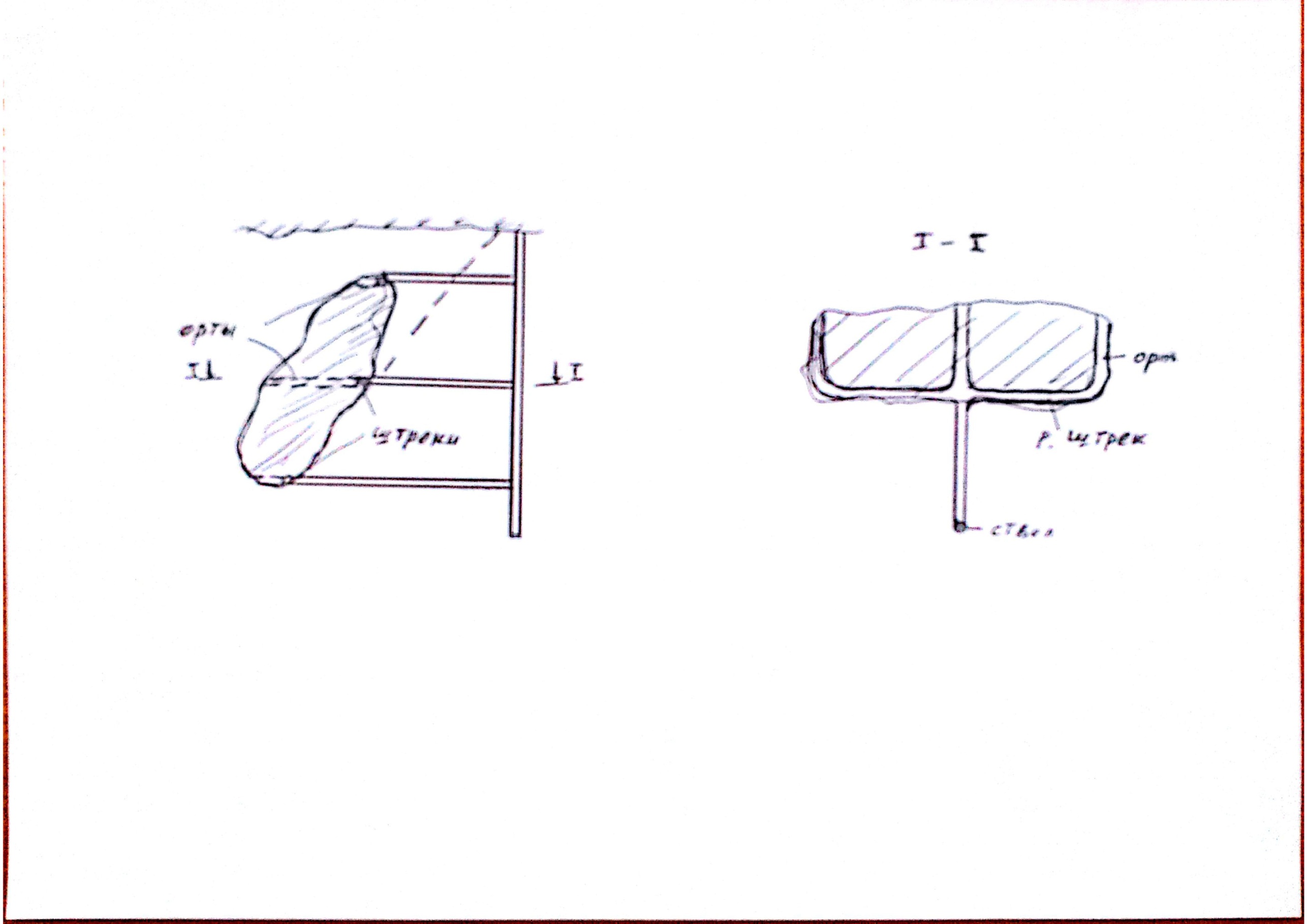 Схема подготовки рудным штреком и тупиковыми ортами
Особенностью этой схемы является то, что рудный штрек  проводят в рудном теле у пород лежачего бока из которого проводят тупиковые орты. Условия применения: угол падения > 15º, мощность 15 – 40 м (ценность, устойчивость).
Схема подготовки полевым штреком лежачего бока и тупиковыми ортами
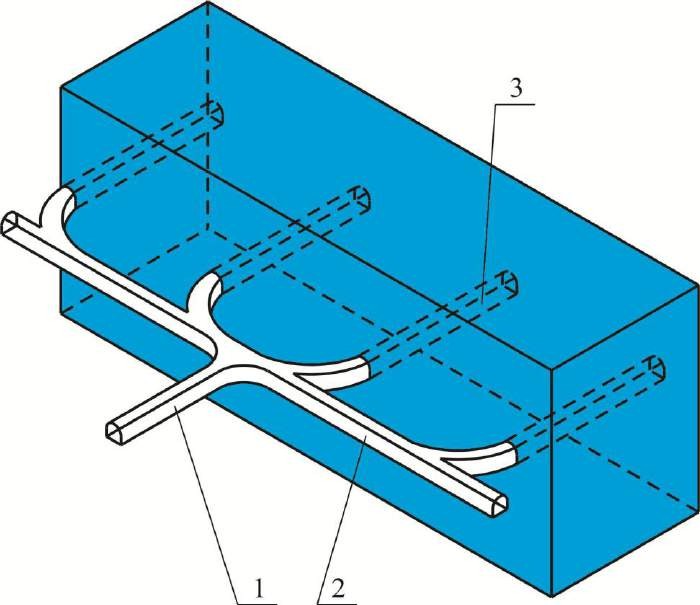 1 – квершлаг; 2 – полевой штрек лежачего бока; 3 – тупиковый орт
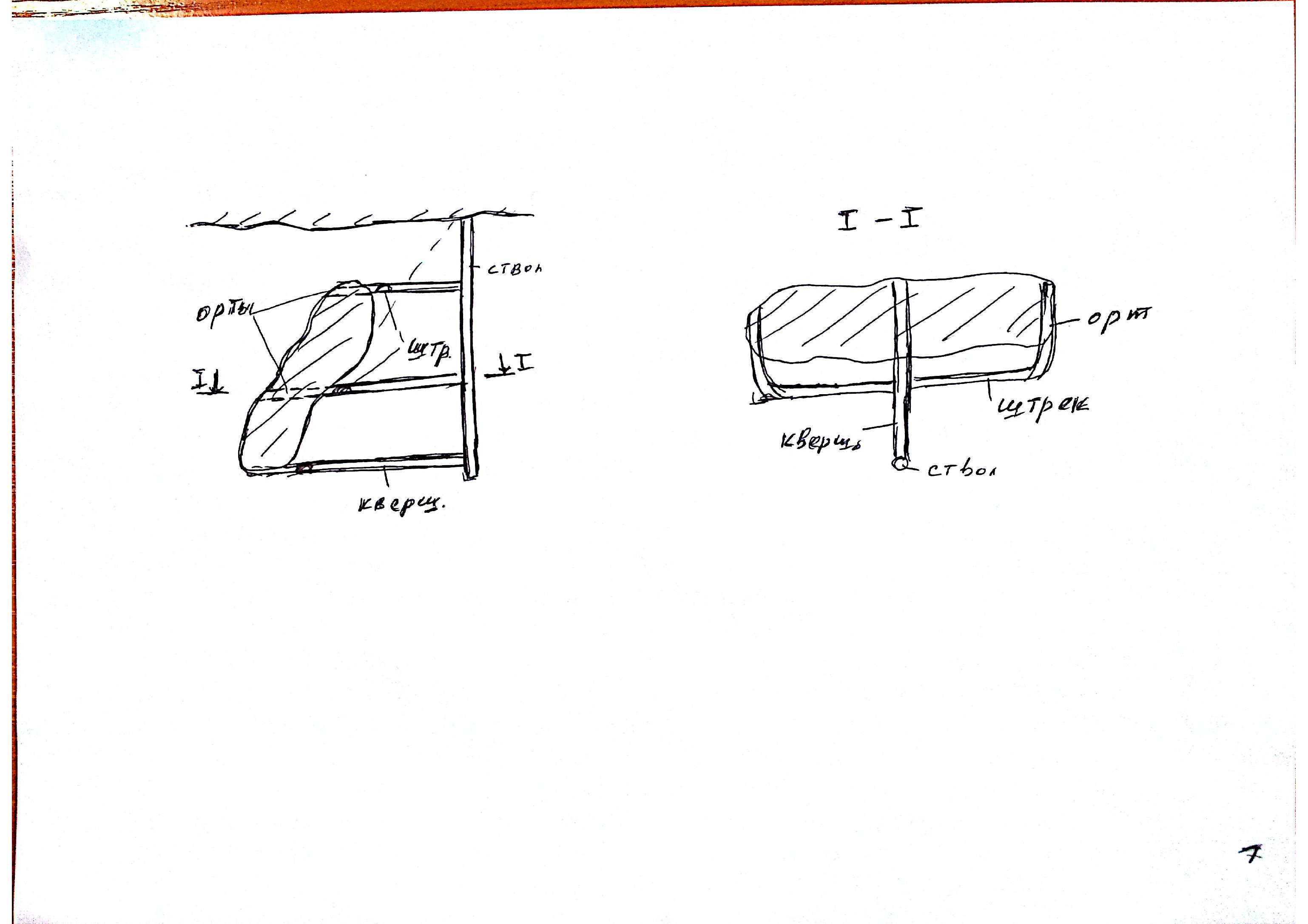 Схема подготовки полевым штреком лежачего бока и тупиковыми ортами
Заключается в том, что полевой штрек проводят в породах лежачего бока из которого проводятся орты до границы руды и пород висячего бока  Достоинством такой схемы подготовки является независимая схема проветривания блоков (камер) и возможность уточнения мощности рудного тела при проведении ортов. 
Недостатком является ограниченная производственная мощность рудника в связи с тупиковой схемой откатки.
Условия применения: угол падения > 15º, мощность 15 – 40 м (ценность, устойчивость).
Схема подготовки полевым штреком висячего бока и тупиковыми ортами
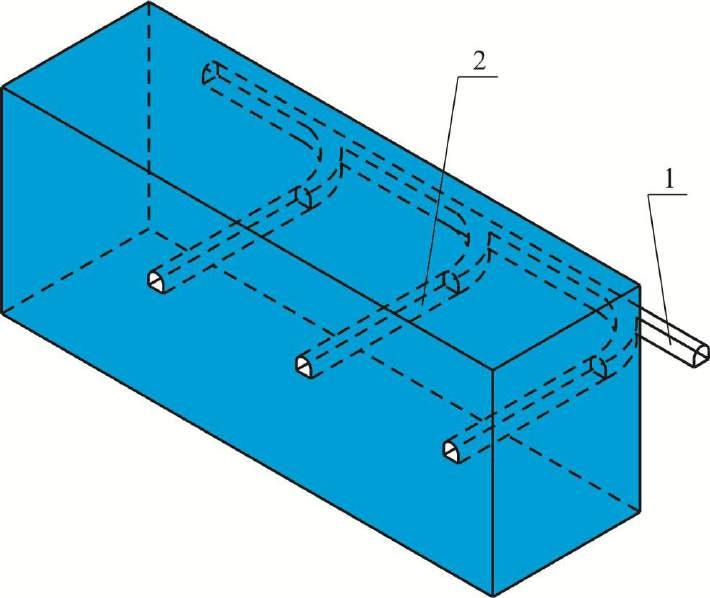 1 – полевой штрек висячего бока; 2 – тупиковый орт
Схема подготовки полевыми штреками лежачего и висячего боков и кольцевыми ортами
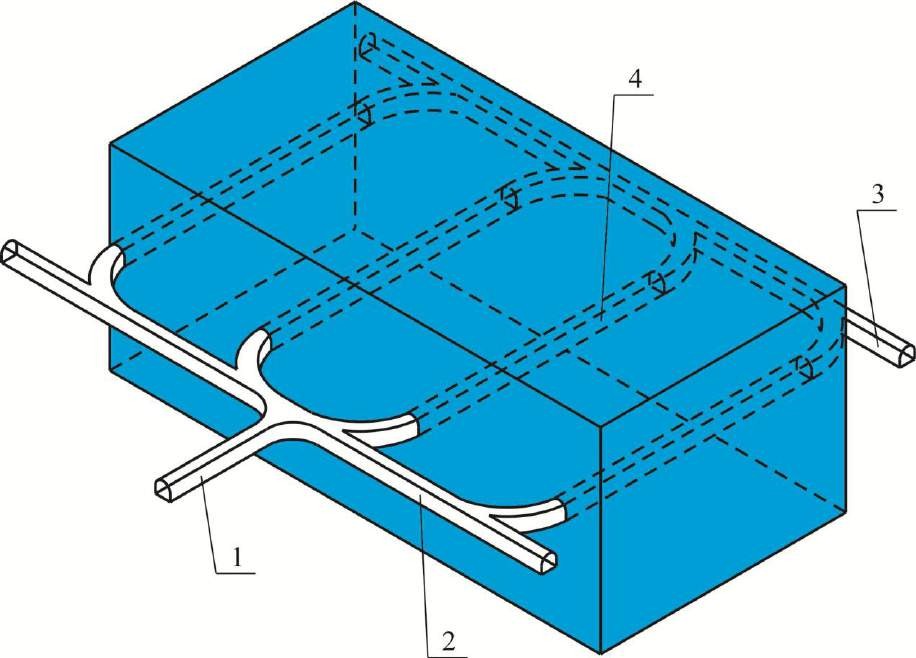 1 –  квершлаг; 2 – полевой штрек лежачего бока;  3 – полевой штрек висячего бока; 4 – кольцевой орт
М И Н И С Т Е Р С Т В О      О Б Р А З О В А Н И Я    И    Н А У К И     Р Е С П У Б Л И К И     К А З А Х С Т А Н
КАЗАХСКИЙ НАЦИОНАЛЬНЫЙ ТЕХНИЧЕСКИЙ УНИВЕРСИТЕТ имени К.И. САТПАЕВА
ИНСТИТУТ ДИСТАНЦИОННОГО ОБРАЗОВАНИЯ
Способы подготовки месторождения
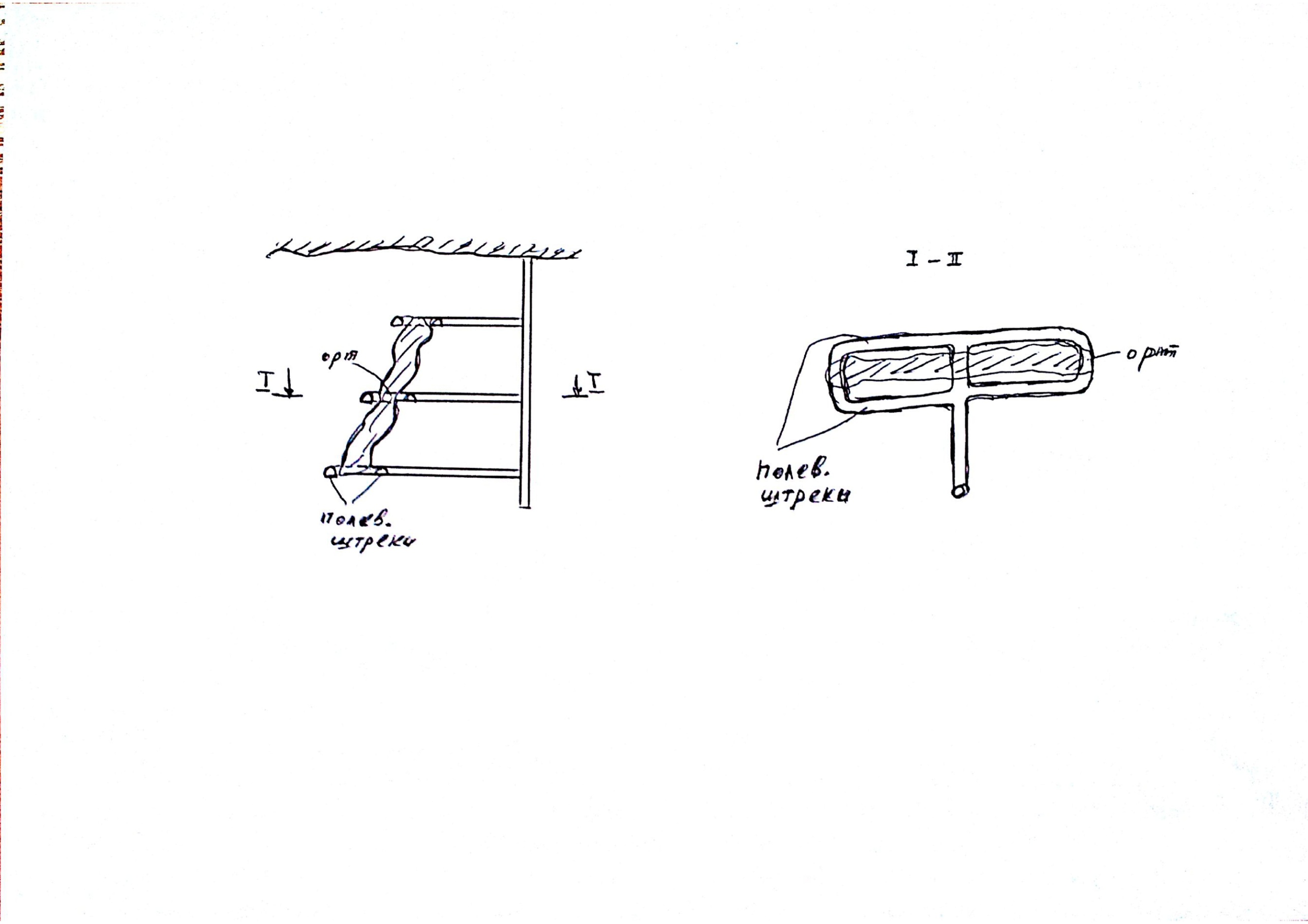 Кольцевая, полевая подготовка
25
Способы подготовки месторождения
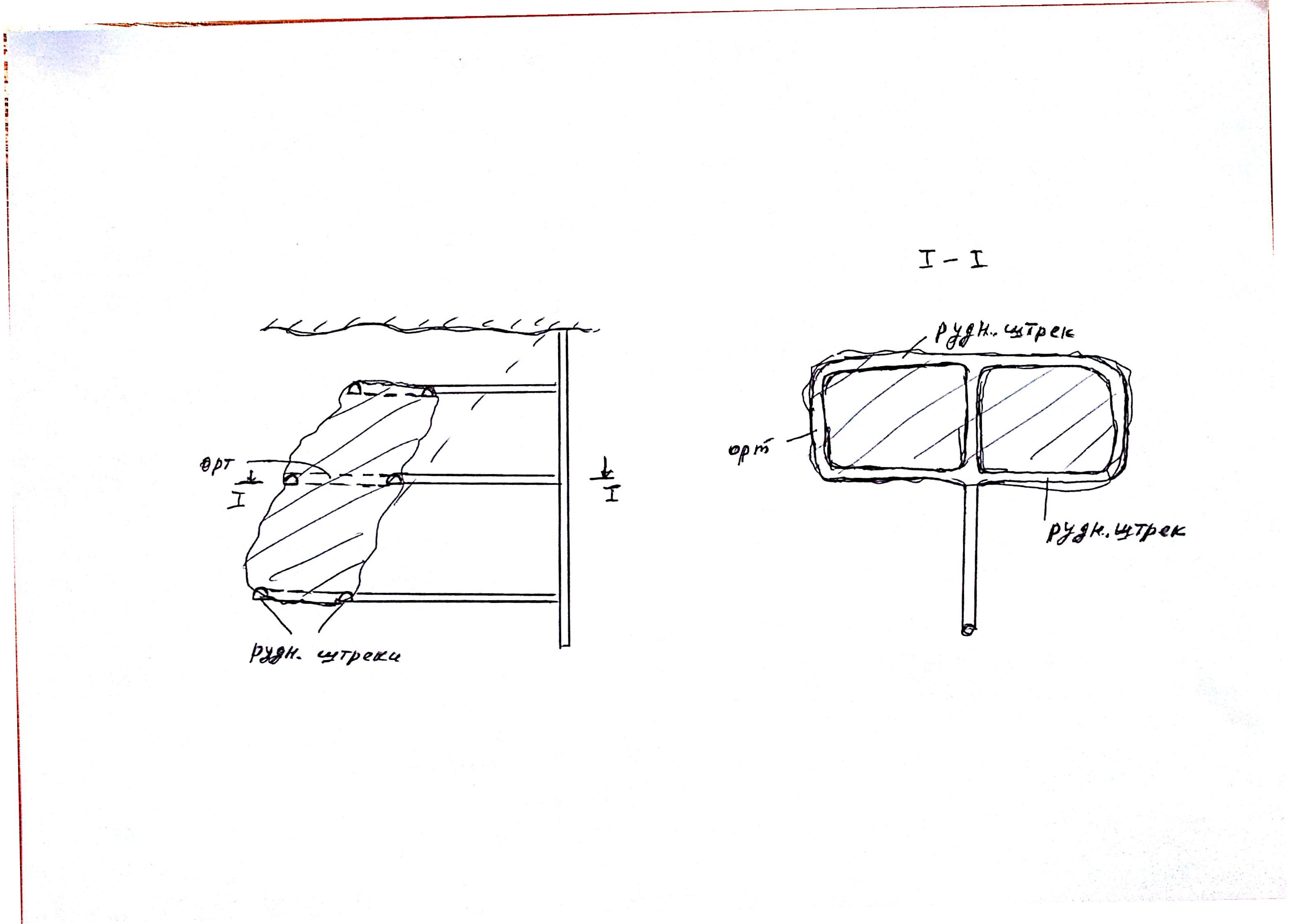 Кольцевая, рудная подготовка
26
Подготовка тонких залежей
Подготовка тонких залежей с любым углом падения обычно осуществляется проведением рудного штрека, который располагают при разработке горизонтальных и пологопадающих месторождений – посредине мощности залежи, со смещением в породы кровли или почвы. 
При разработке наклонных и крутопадающих месторождений – посредине мощности залежи, со смещением в сторону пород лежачего или висячего боков
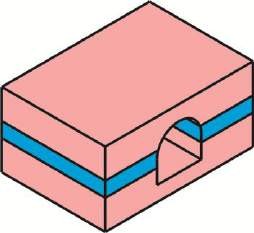 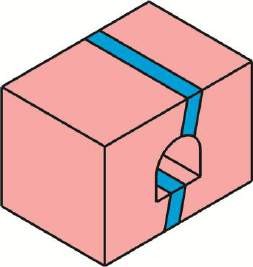